Lección I
Iglesia
Instituto de Líderes Cristianos
Iglesia y Ministerio
Maestra Gabriela Tijerina-Pike, Ph.D.
Lección I

Iglesia
Nacimiento
Crecimiento
Madurez
Instituto de Líderes Cristianos
Iglesia y Ministerio
Maestra Gabriela Tijerina-Pike, Ph.D.
IGLESIA


¿Quién es?
Instituto de Líderes Cristianos
Iglesia y Ministerio
Maestra Gabriela Tijerina-Pike, Ph.D.
IGLESIA


¿Quién es?
Instituto de Líderes Cristianos
Iglesia y Ministerio
Maestra Gabriela Tijerina-Pike, Ph.D.
IGLESIA
¿Quién es?
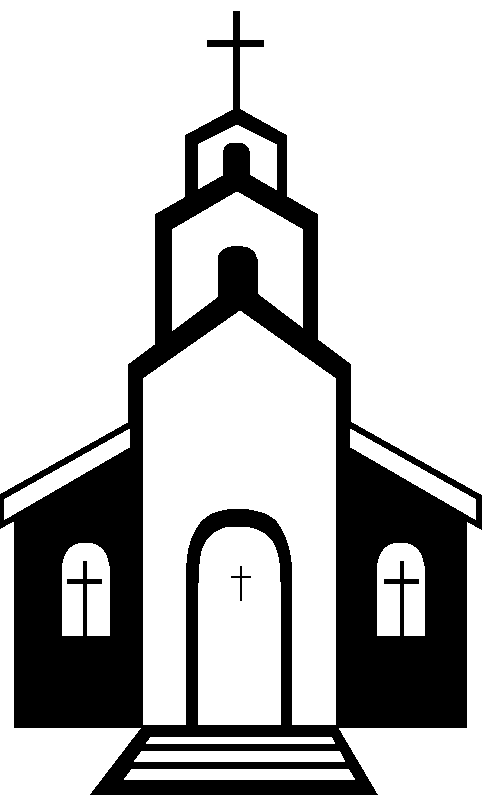 Instituto de Líderes Cristianos
Iglesia y Ministerio
Maestra Gabriela Tijerina-Pike, Ph.D.
IGLESIA
¿Quién es?
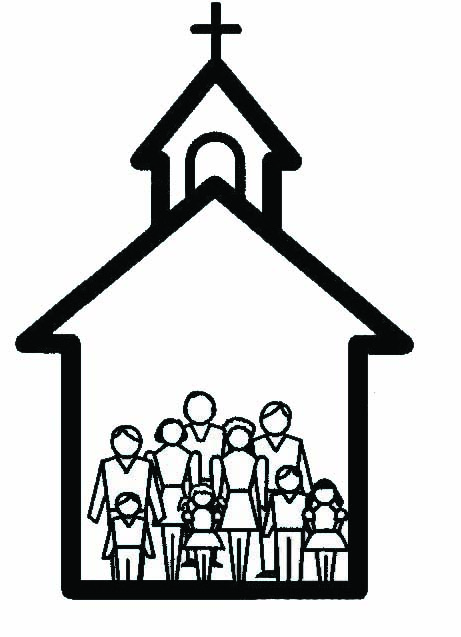 Instituto de Líderes Cristianos
Iglesia y Ministerio
Maestra Gabriela Tijerina-Pike, Ph.D.
IGLESIA
¿Quién es?
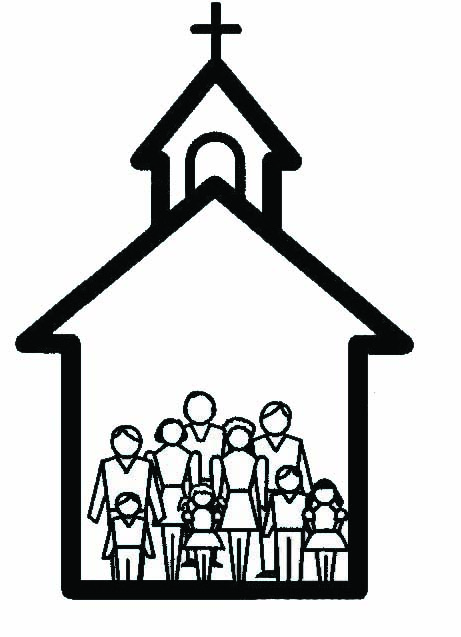 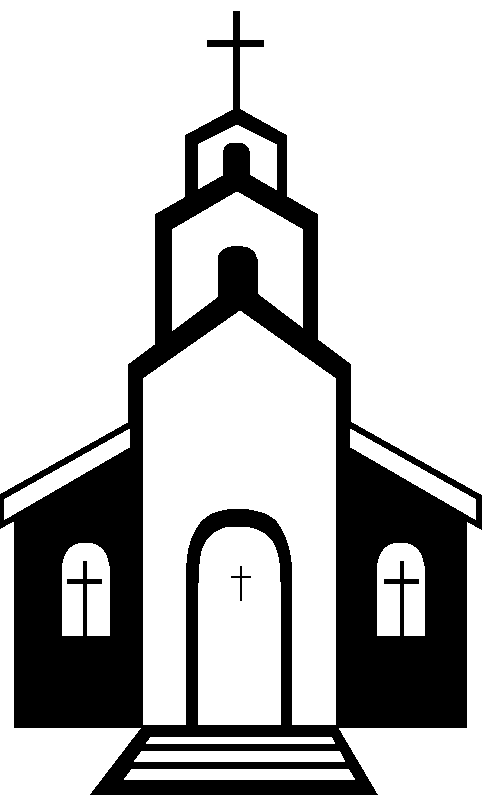 Instituto de Líderes Cristianos
Iglesia y Ministerio
Maestra Gabriela Tijerina-Pike, Ph.D.
IGLESIA


¿Quién es?
Mateo 16:13-20
Instituto de Líderes Cristianos
Iglesia y Ministerio
Maestra Gabriela Tijerina-Pike, Ph.D.
Tú eres el Cristo, 
el Hijo del Dios viviente. (v. 16)
a.Nacimiento
IGLESIA
¿Cuándo Nació?
Instituto de Líderes Cristianos
Iglesia y Ministerio
Maestra Gabriela Tijerina-Pike, Ph.D.
IGLESIA
¿En qué año nació?
En el Año 2017
En el Año 1900
En el Año 1800
Instituto de Líderes Cristianos
Iglesia y Ministerio
Maestra Gabriela Tijerina-Pike, Ph.D.
IGLESIA
 Nacimiento
Presente
Línea del Tiempo
Instituto de Líderes Cristianos
Iglesia y Ministerio
Maestra Gabriela Tijerina-Pike, Ph.D.
IGLESIA
 Nacimiento
Siglo XXI
Siglo I
II III IV V VI VII VIII IX X XI XII XIII XIV XV XVI XVII XVIII XIX XX
Línea del Tiempo
Instituto de Líderes Cristianos
Iglesia y Ministerio
Maestra Gabriela Tijerina-Pike, Ph.D.
IGLESIA
 Nacimiento
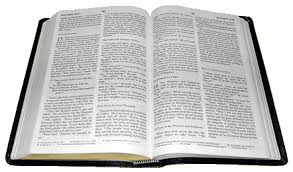 Instituto de Líderes Cristianos
Iglesia y Ministerio
Maestra Gabriela Tijerina-Pike, Ph.D.
IGLESIA
 Nacimiento
XXI Siglos de Era Cristiana
Instituto de Líderes Cristianos
Iglesia y Ministerio
Maestra Gabriela Tijerina-Pike, Ph.D.
IGLESIA
 Nacimiento
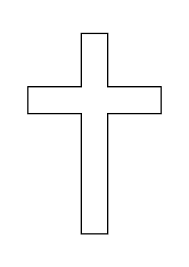 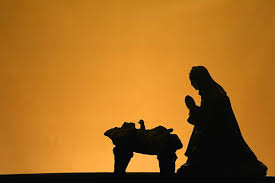 Instituto de Líderes Cristianos
Iglesia y Ministerio
Maestra Gabriela Tijerina-Pike, Ph.D.
IGLESIA
 Nacimiento
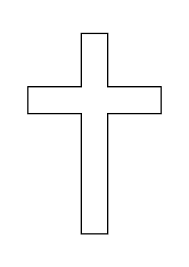 Instituto de Líderes Cristianos
Iglesia y Ministerio
Maestra Gabriela Tijerina-Pike, Ph.D.
IGLESIA
 Nacimiento
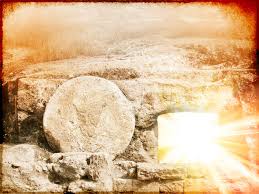 Instituto de Líderes Cristianos
Iglesia y Ministerio
Maestra Gabriela Tijerina-Pike, Ph.D.
IGLESIA
 Nacimiento
Muerte
 Resurrección
 Ascensión
 Exaltación
Jesucristo
Instituto de Líderes Cristianos
Iglesia y Ministerio
Maestra Gabriela Tijerina-Pike, Ph.D.
IGLESIA
 Nacimiento
¿?
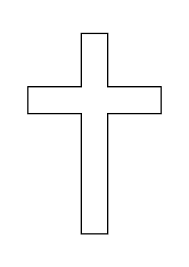 Instituto de Líderes Cristianos
Iglesia y Ministerio
Maestra Gabriela Tijerina-Pike, Ph.D.
IGLESIA
 Nacimiento
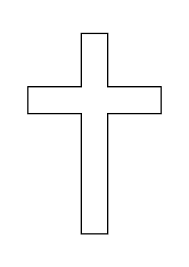 Instituto de Líderes Cristianos
Iglesia y Ministerio
Maestra Gabriela Tijerina-Pike, Ph.D.
IGLESIA
 Nacimiento
Creación
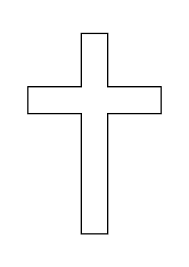 Instituto de Líderes Cristianos
Iglesia y Ministerio
Maestra Gabriela Tijerina-Pike, Ph.D.
IGLESIA
 Nacimiento
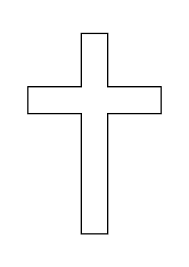 Creación
XXX XX X XI VIII VII VI V IV III II I
Instituto de Líderes Cristianos
Iglesia y Ministerio
Maestra Gabriela Tijerina-Pike, Ph.D.
IGLESIA
 Nacimiento
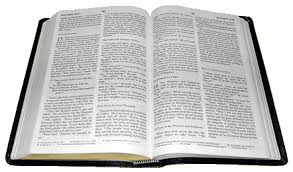 Instituto de Líderes Cristianos
Iglesia y Ministerio
Maestra Gabriela Tijerina-Pike, Ph.D.
IGLESIA
 Nacimiento
El Pueblo de Dios: ISRAEL
El Pueblo de Dios: IGLESIA
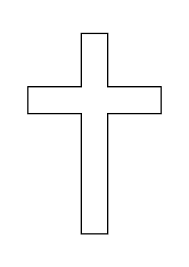 Instituto de Líderes Cristianos
Iglesia y Ministerio
Maestra Gabriela Tijerina-Pike, Ph.D.
IGLESIA

¿Cuándo Nació?
R:
Instituto de Líderes Cristianos
Iglesia y Ministerio
Maestra Gabriela Tijerina-Pike, Ph.D.